LESSON FOUR
Pre-Trip Inspection
Truck
Highway Technician Academy
Overview
Inspections are to be done daily or per shift as required by C.D.L. law
Inspections are performed by the operator
Inspections save money
Highway Technician Academy
Operator Selection
Good eyesight
Mobility
Hearing
Overall physical condition
Highway Technician Academy
Operator Selection
Mental Alertness
Experience
Awareness
Highway Technician Academy
Operator PPE – Proper Safety Apparel
Clothing
Footwear
Head protection
Eye protection
Gloves
Hearing protection
Safety vests
Highway Technician Academy
EM – 78 Truck Vehicle Inspection Form
Highway Technician Academy
EM-78 Form  Truck Vehicle Inspection Form
Created by the Office of Equipment Management as a tool to be used prior to operating any piece of power equipment at ODOT
Highway Technician Academy
EM-78 Form  Truck Vehicle Inspection Form
Designed to be a checklist for many types of equipment; therefore, only sections that apply to your particular situation need to be completed
Highway Technician Academy
Engine Compartment
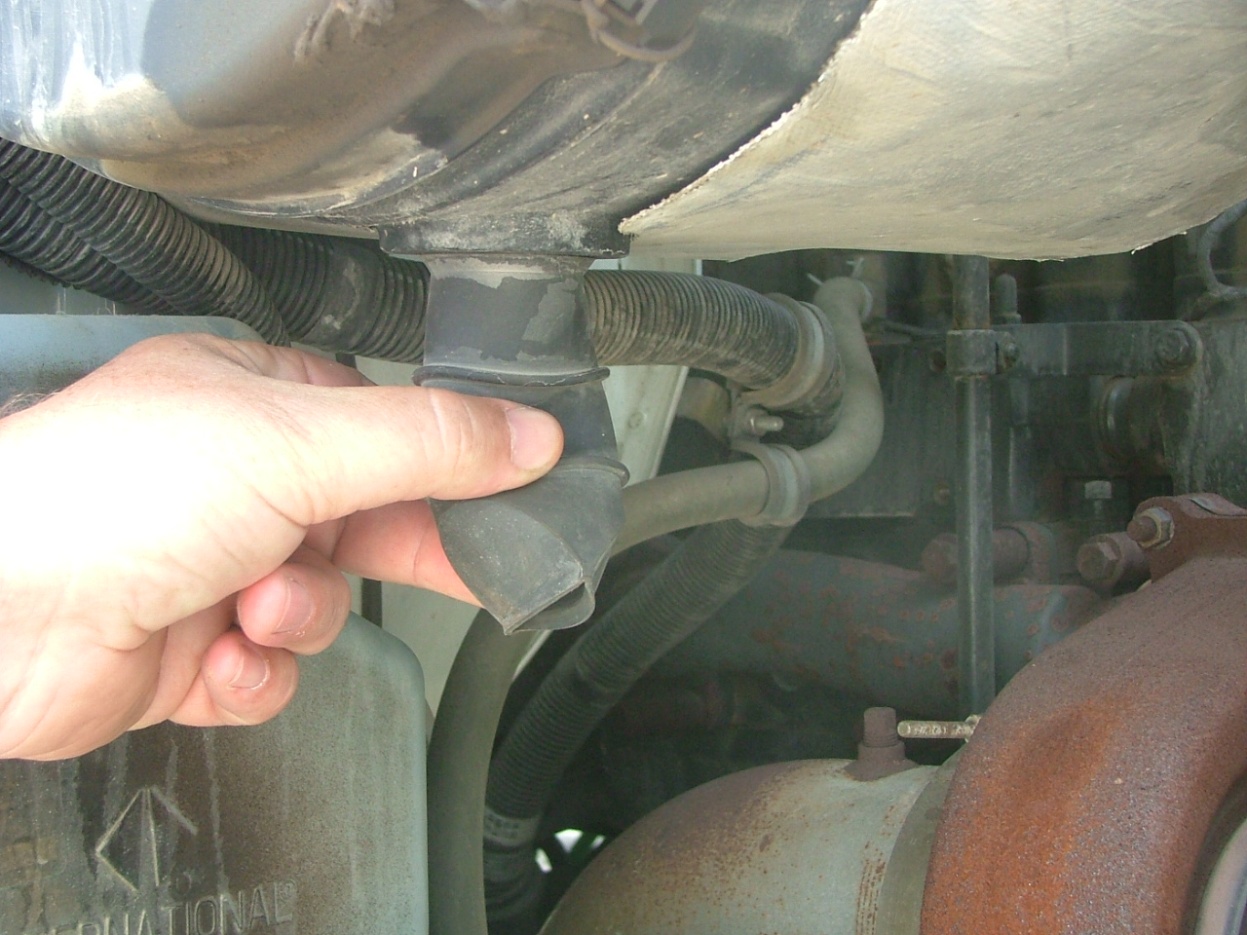 Dump truck engine compartment, dirt evacuator
Highway Technician Academy
Engine Compartment
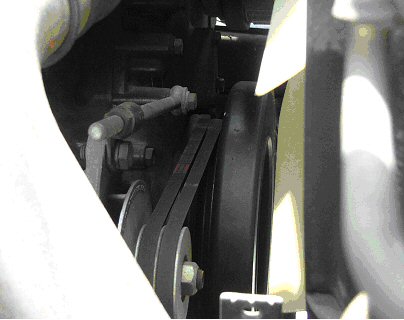 Dump truck engine belts
Highway Technician Academy
Engine Compartment
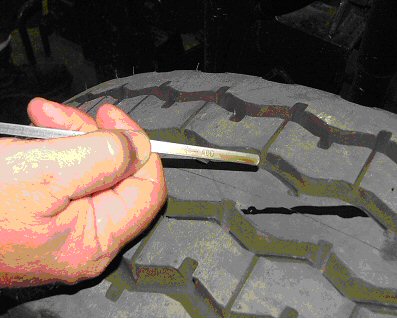 Engine oil dip stick
Highway Technician Academy
Engine Compartment
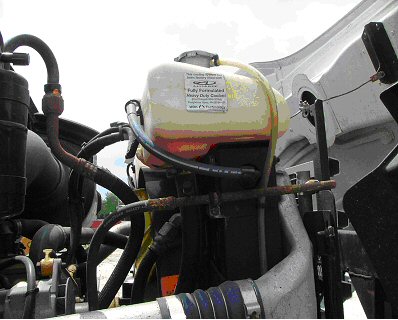 Dump truck coolant level fill bottle
Highway Technician Academy
Engine Compartment
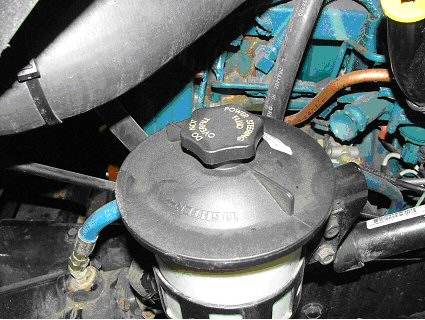 Dump truck power steering fluid reservoir
Highway Technician Academy
Engine Compartment
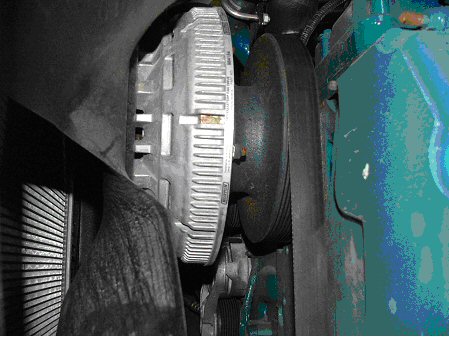 Dump truck water pump
Highway Technician Academy
Engine Compartment
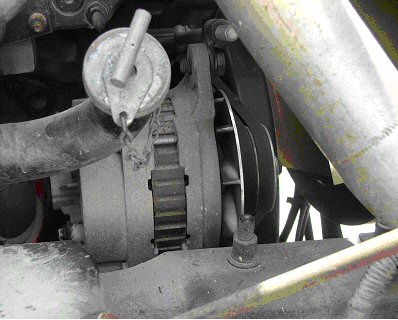 Dump truck alternator
Highway Technician Academy
Engine Compartment
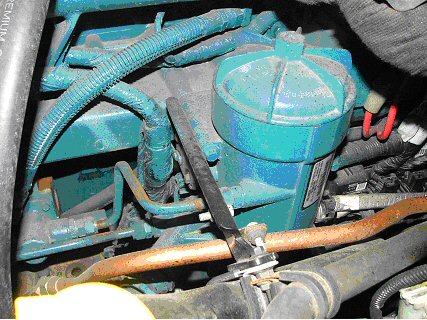 Dump truck air compressor
Highway Technician Academy
Engine Compartment
Check for leaks
Fluid
Air
Exhaust
Highway Technician Academy
Engine Compartment
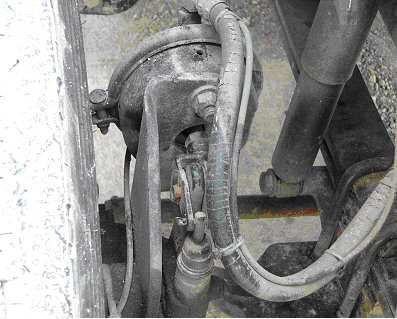 Dump truck front slack adjustor
Chambers

Hoses
Highway Technician Academy
Engine Compartment
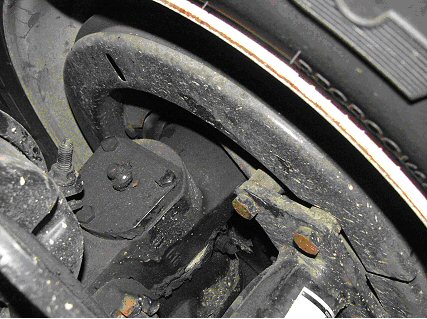 Dump truck front brake drum
Highway Technician Academy
Engine Compartment
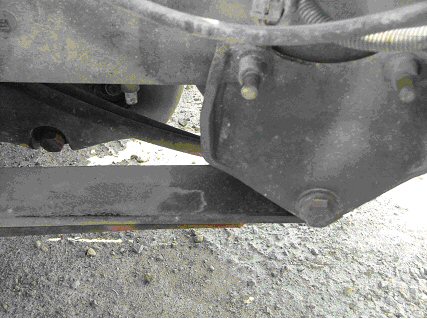 Spring mount at truck frame
Highway Technician Academy
Engine Compartment
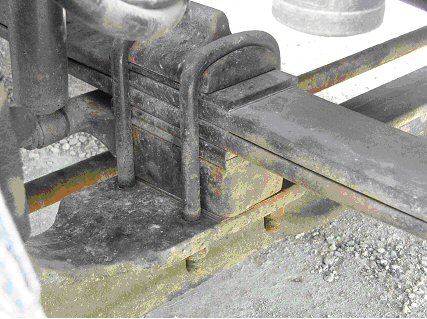 Truck spring shackle
Highway Technician Academy
Engine Compartment
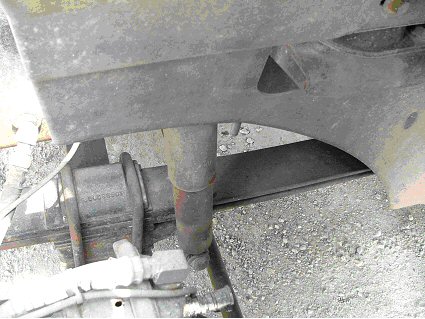 Truck shock absorber
Highway Technician Academy
Engine Compartment
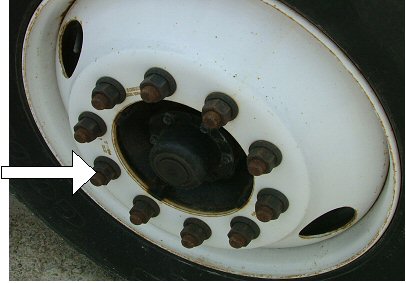 Truck front rim
Highway Technician Academy
Engine Compartment
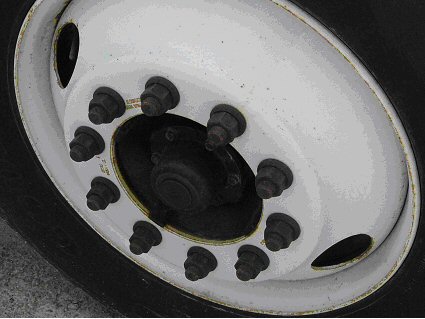 Truck front hub oil seal
Highway Technician Academy
Engine Compartment
Tires
Valve stem and cap
Wheel fasteners (lug nuts)
Highway Technician Academy
Engine Compartment
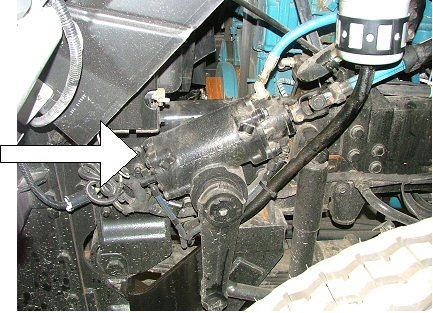 Truck power steering box
Highway Technician Academy
Engine Compartment
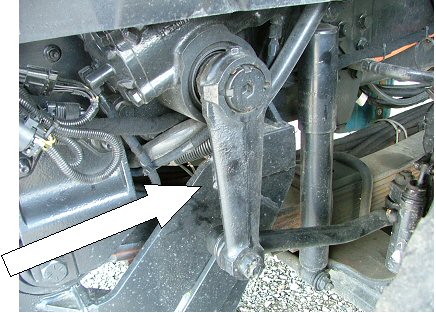 Pitman arm
Highway Technician Academy
Engine Compartment
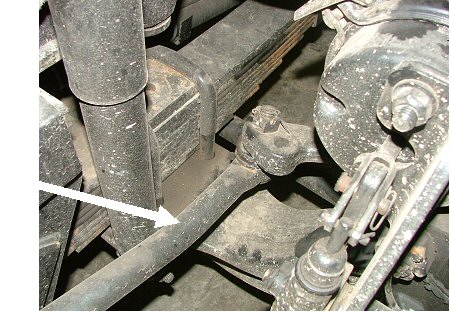 Drag link
Highway Technician Academy
Engine Compartment
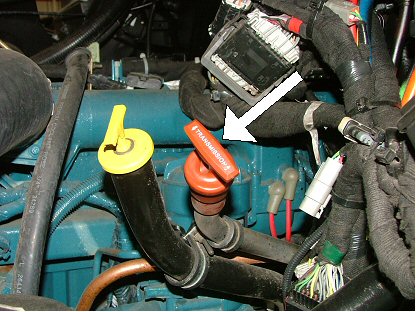 Transmission fluid dip stick location
Highway Technician Academy
Engine Compartment
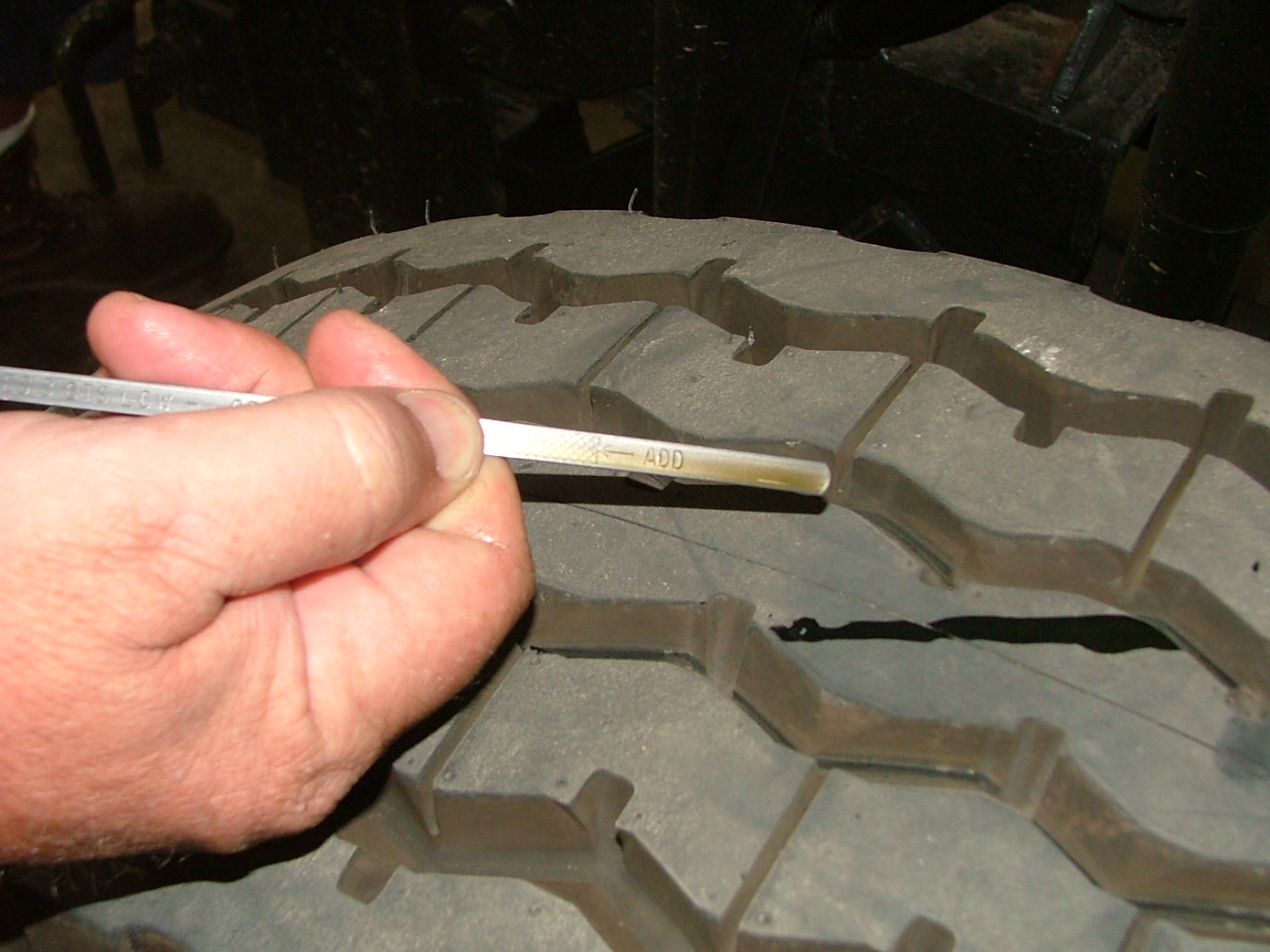 Transmission dip stick with fluid shown
Highway Technician Academy
Engine Compartment
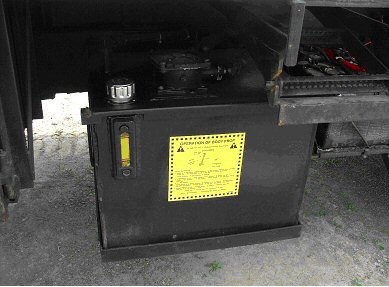 Hydraulic fluid tank with site glass
Highway Technician Academy
Engine Start Up
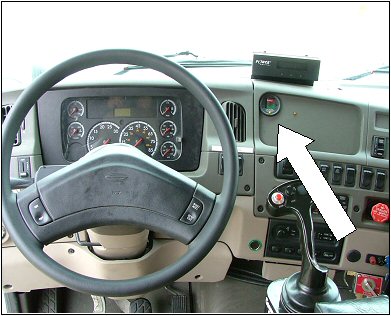 Listen for unusual noises
Air filter indicator
Highway Technician Academy
Engine Start Up
Lighting indicators
Clutch/gearshift
Oil pressure builds
Air pressure gauges
Highway Technician Academy
Engine Start Up
Ampmeter/voltmeter
Brake check (air/hydraulic)
Steering play
Parking brake
Highway Technician Academy
Engine Start Up
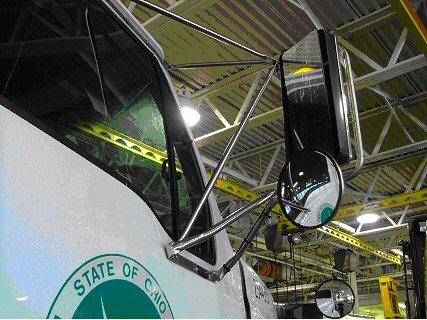 Truck mirrors and brackets
Highway Technician Academy
Engine Start Up
Wipers/washer fluid
Horns
Heater/defroster
Safety/emergency equipment
Doors/mirror brackets
State radio
Highway Technician Academy
Walk Around
Lights/high and low beams
Taillights
Strobe lights and brackets
Marker lights/reflectors
Highway Technician Academy
Drivers/Fuel Area
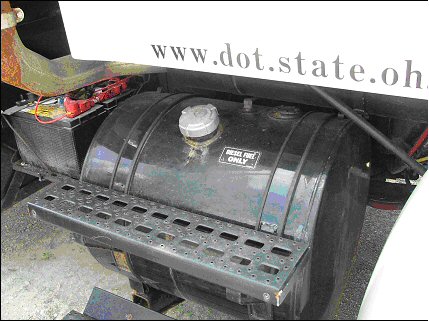 Truck fuel tank and steps
Highway Technician Academy
Drivers/Fuel Area
Exhaust system
Body
Mirrors 
Handrails
Highway Technician Academy
Rear Wheels
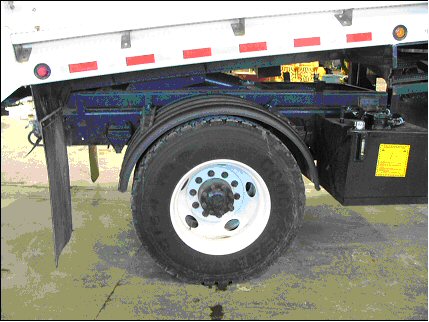 Truck rear wheels and rims
Check valve cap and stem
Highway Technician Academy
Rear Wheels
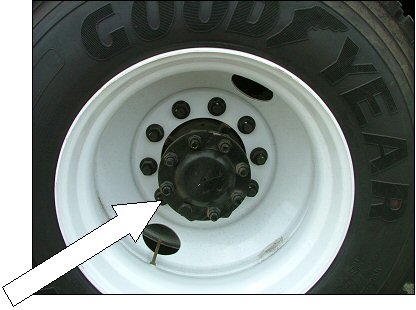 Truck rear wheel axle seal
Highway Technician Academy
Rear Wheels
Wheel fasteners (lug nuts)
Spacers
Highway Technician Academy
Rear Suspension
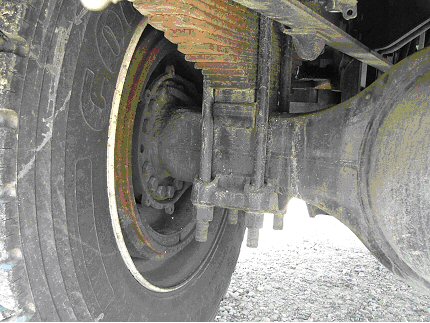 Truck rear axle spring leaves
Highway Technician Academy
Truck Walk Around
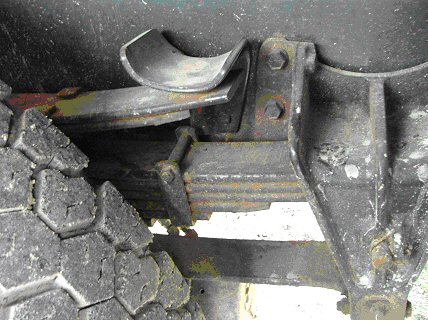 Truck rear spring mounts
Highway Technician Academy
Truck Walk Around
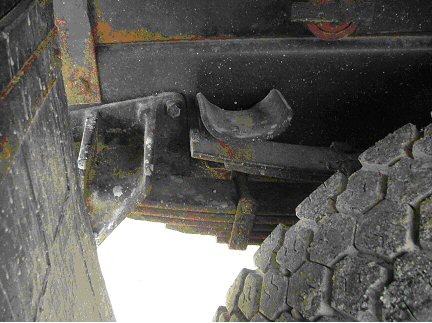 Truck rear spring mounts
Also check torsion bars and airbags
Highway Technician Academy
Rear Brakes
Rear slack adjustors
Rear brake chambers
Rear brake hoses
Highway Technician Academy
Rear Brakes
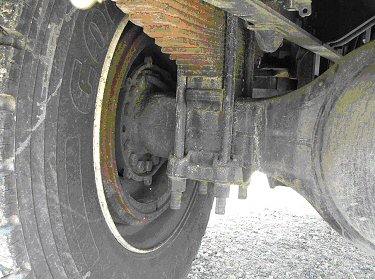 Truck rear brake drum
Highway Technician Academy
Under Vehicle – Rear of Truck
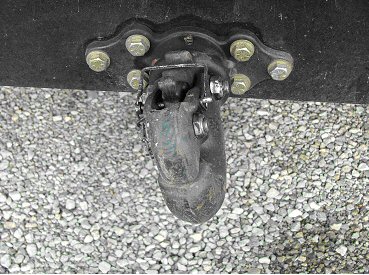 Truck mounted pintle hitch
Highway Technician Academy
Under Vehicle – Rear of Truck
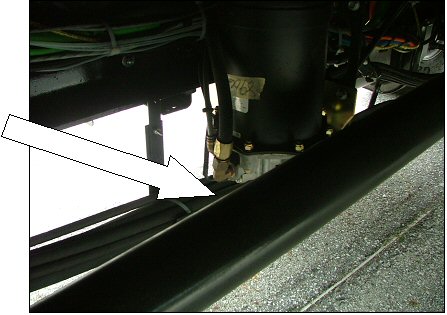 Truck mid frame drive shaft
Highway Technician Academy
Under Vehicle – Rear of Truck
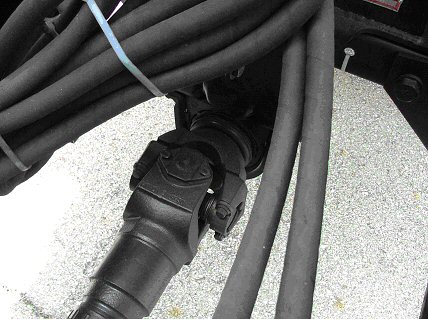 Drive shaft universal joints
Highway Technician Academy
Under Vehicle – Rear of Truck
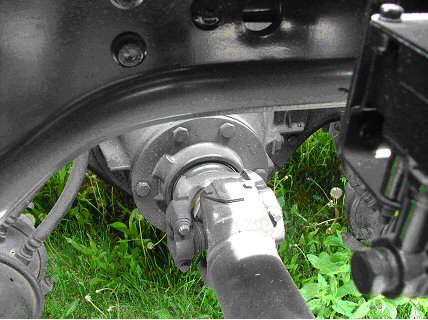 Drive shaft attaches to rear end
Highway Technician Academy
Under Vehicle – Rear of Truck
Frame
Check for dents, twists, rust, and other deformities
Inspect inside and outside of both sides
Highway Technician Academy
Under Vehicle – Rear of Truck
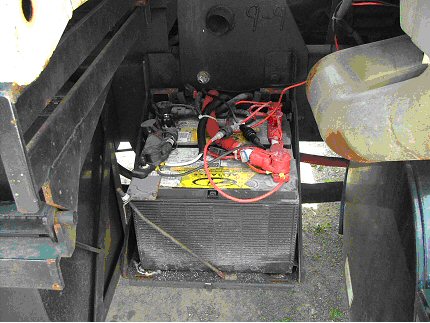 Truck battery box and batteries
Highway Technician Academy
Under Vehicle – Rear of Truck
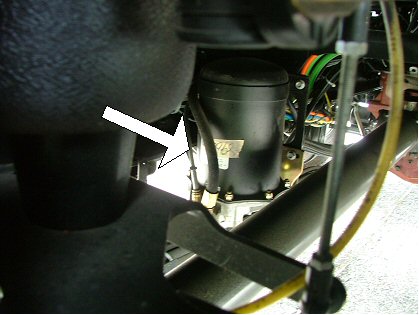 Air system automatic dryer
Highway Technician Academy
Under Vehicle – Rear of Truck
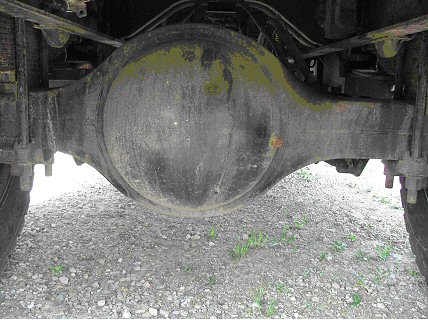 Rear axle
Highway Technician Academy
Under Vehicle – Rear of Truck
Bed and sub frame
Lights/reflectors
Hydraulic oil
Mud flaps
Highway Technician Academy
Plow
Hydraulic lines
Frame
Blade
Shoes
Plow lights
Snow deflector
Highway Technician Academy
On the Move
Seat belts
Steering
Parking brake
Service brake
Clutch/transmission
Backup alarm
Highway Technician Academy